Cross-Formalism Decomposition of DEVS Coupled Models
Neal DeBuhr and Dr. Hessam Sarjoughian
Authors
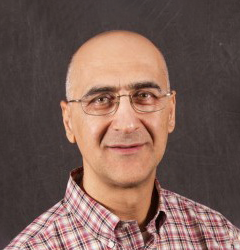 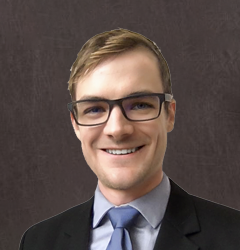 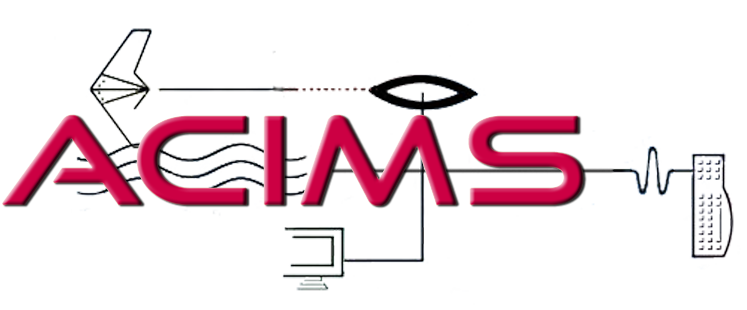 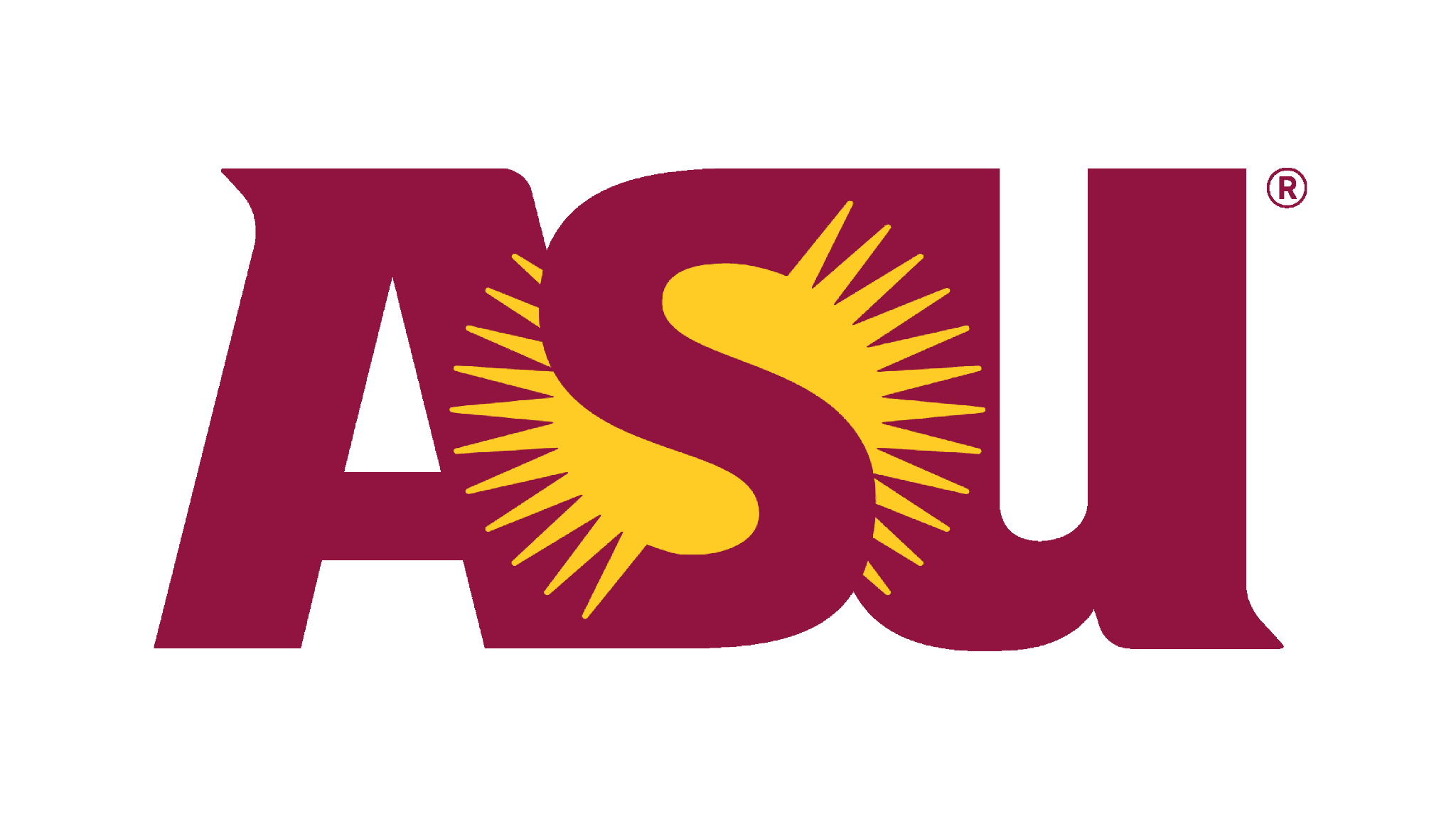 Neal DeBuhr
Hessam Sarjoughian
Cross-Formalism Model Decomposition
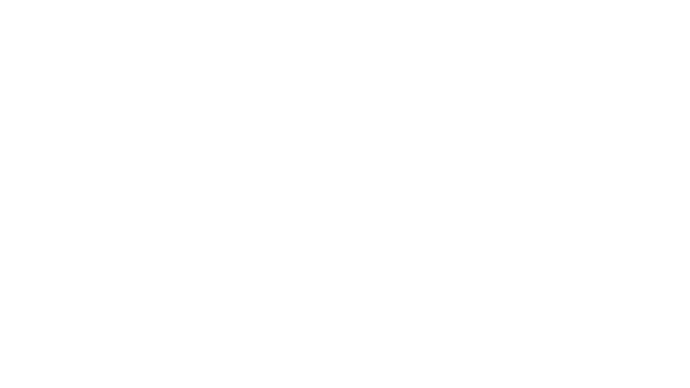 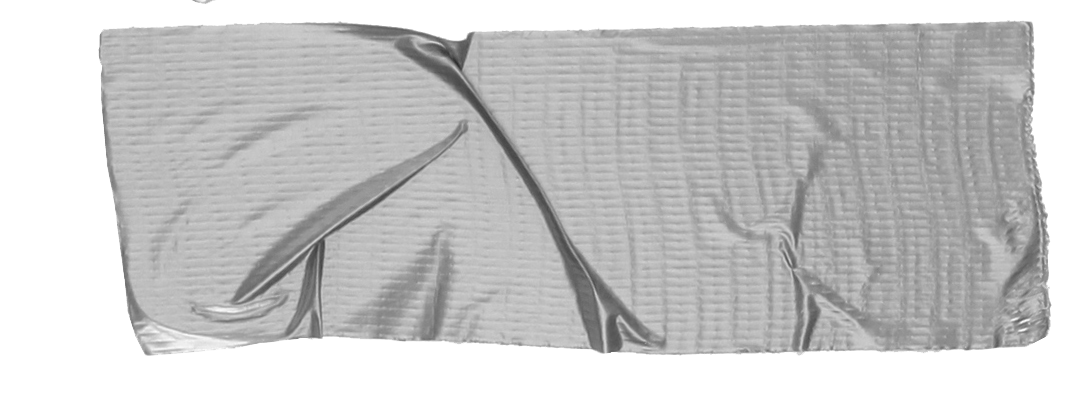 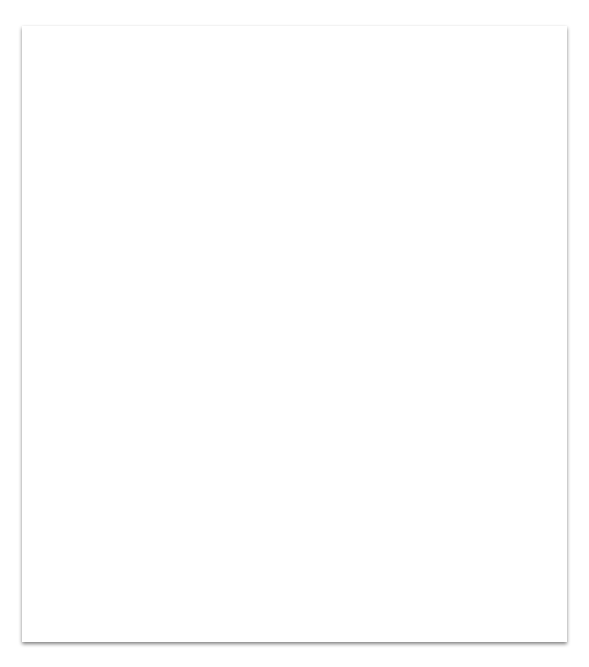 Contents
ContextIntroduction and background.
Cross-Formalism DecompositionConcepts and mechanics.
ImpactResults and future considerations.
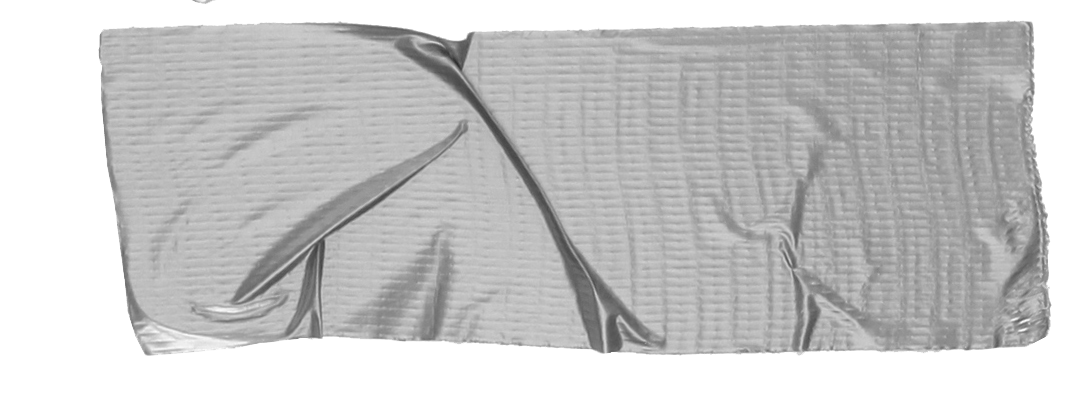 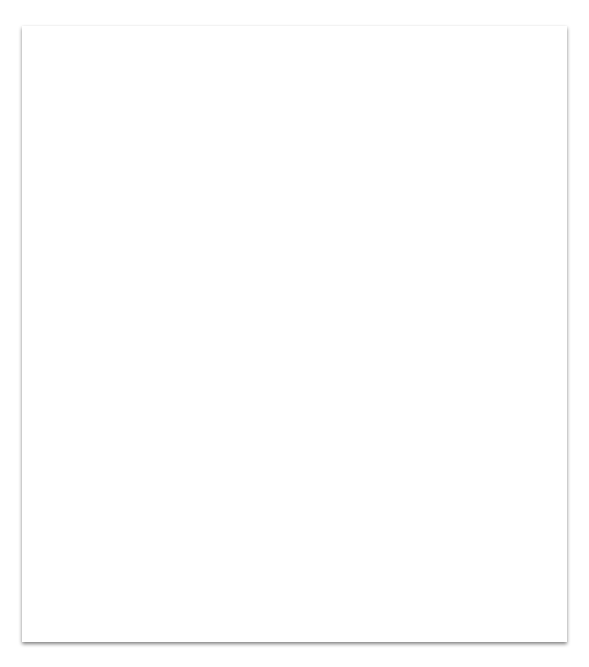 Contents
ContextIntroduction and background.
Cross-Formalism DecompositionConcepts and mechanics.
ImpactResults and future considerations.
DiscreteEVent
System
Specification
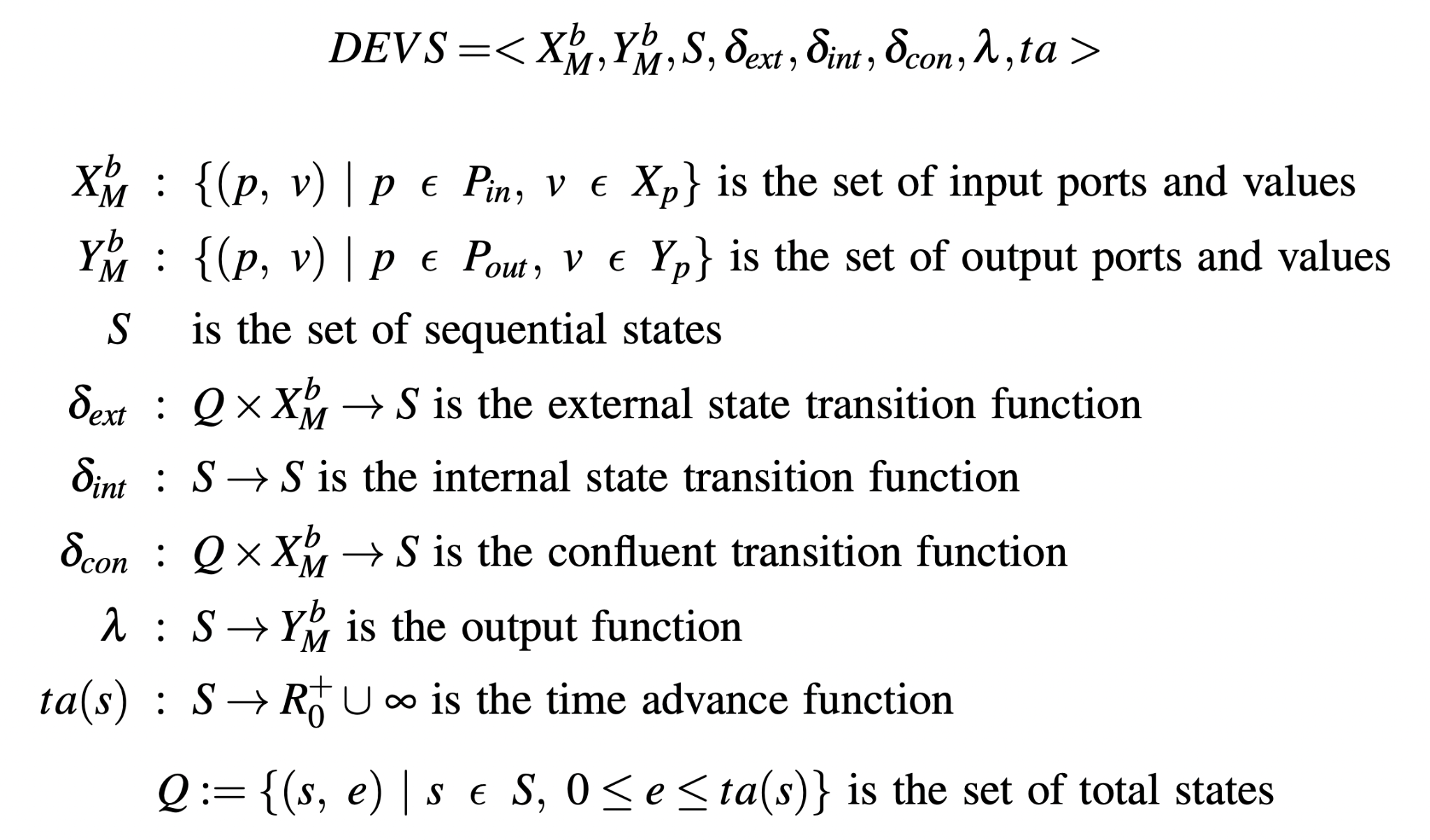 DEVSHierarchical Modeling
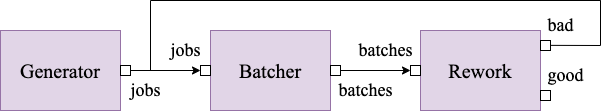 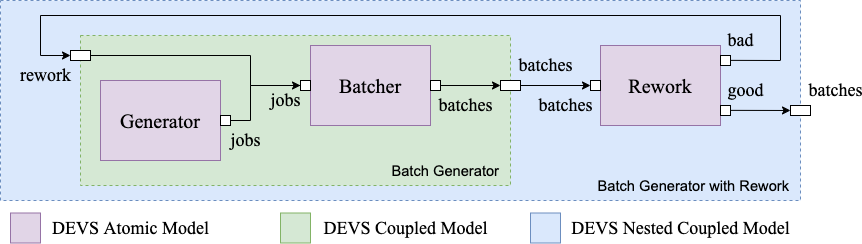 EventGraphs
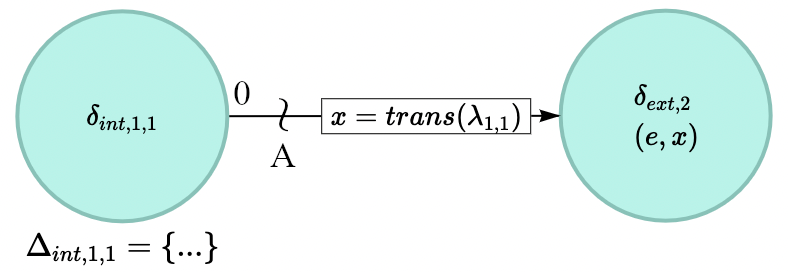 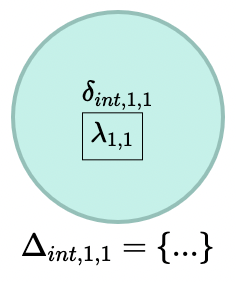 [Speaker Notes: Elaboration to clarify
Especially the bottom one could be tricky (even for DEVS-familiar folks)]
EventGraphs
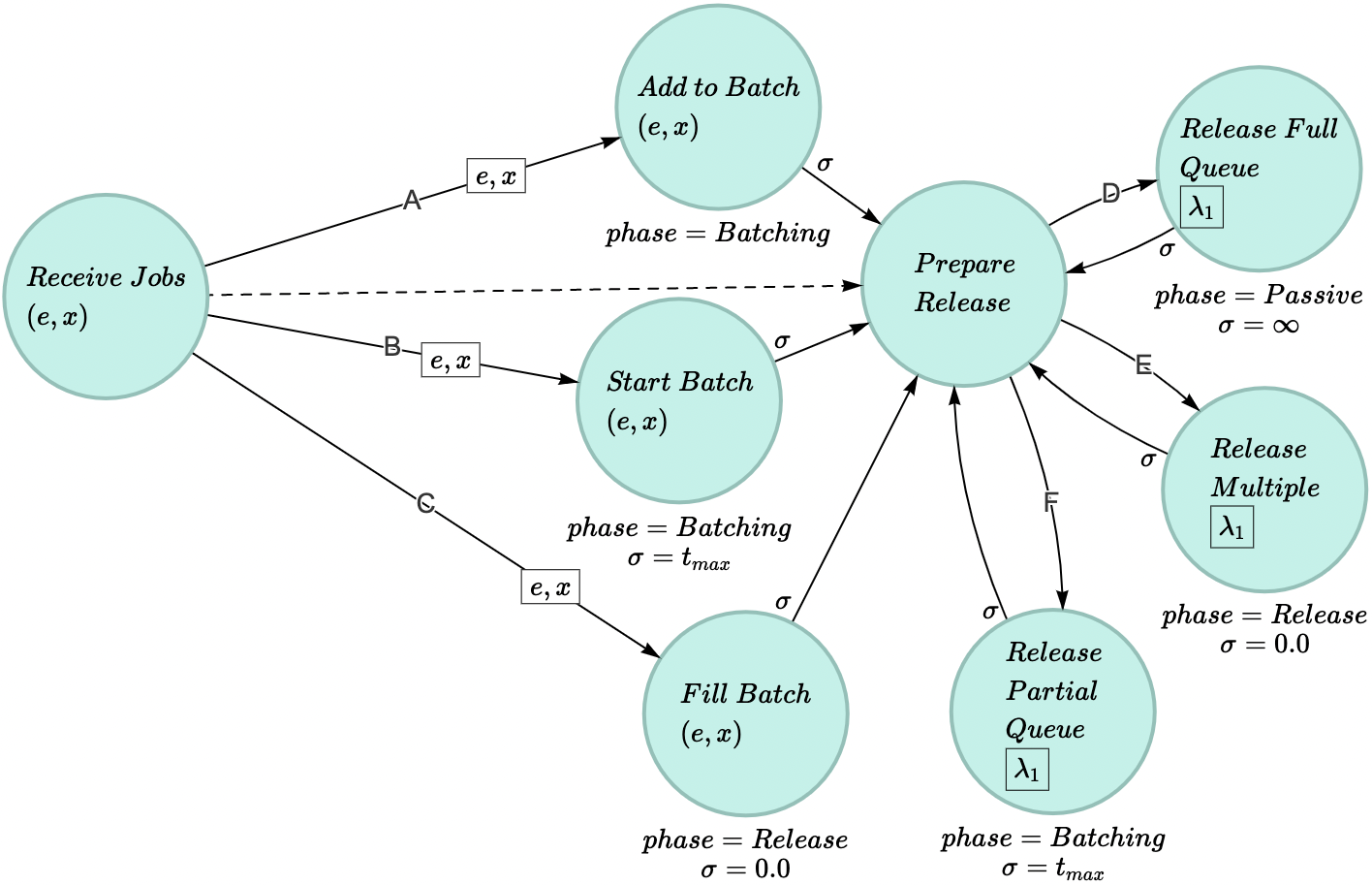 Example Model
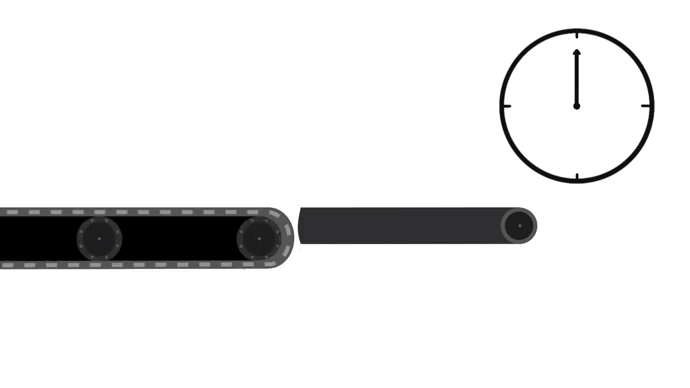 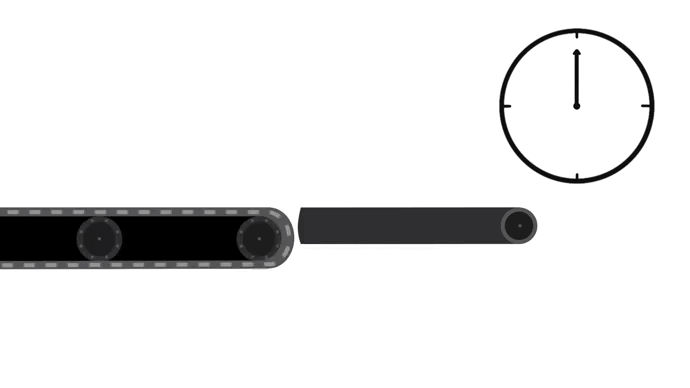 Max batching time is reached
Even with simultaneous arrivals, the max batch size is not exceeded
A max bax size is reached before the max batching time is reached
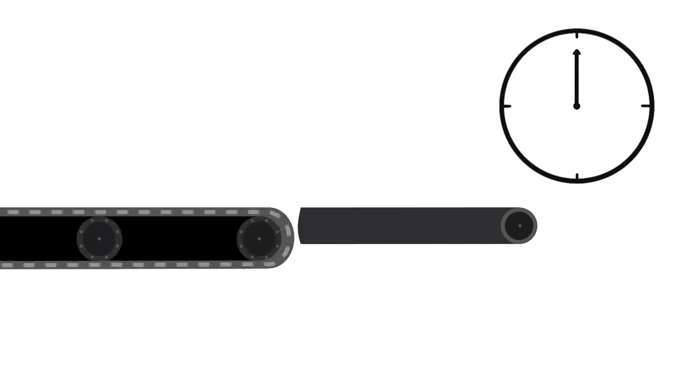 Example Model
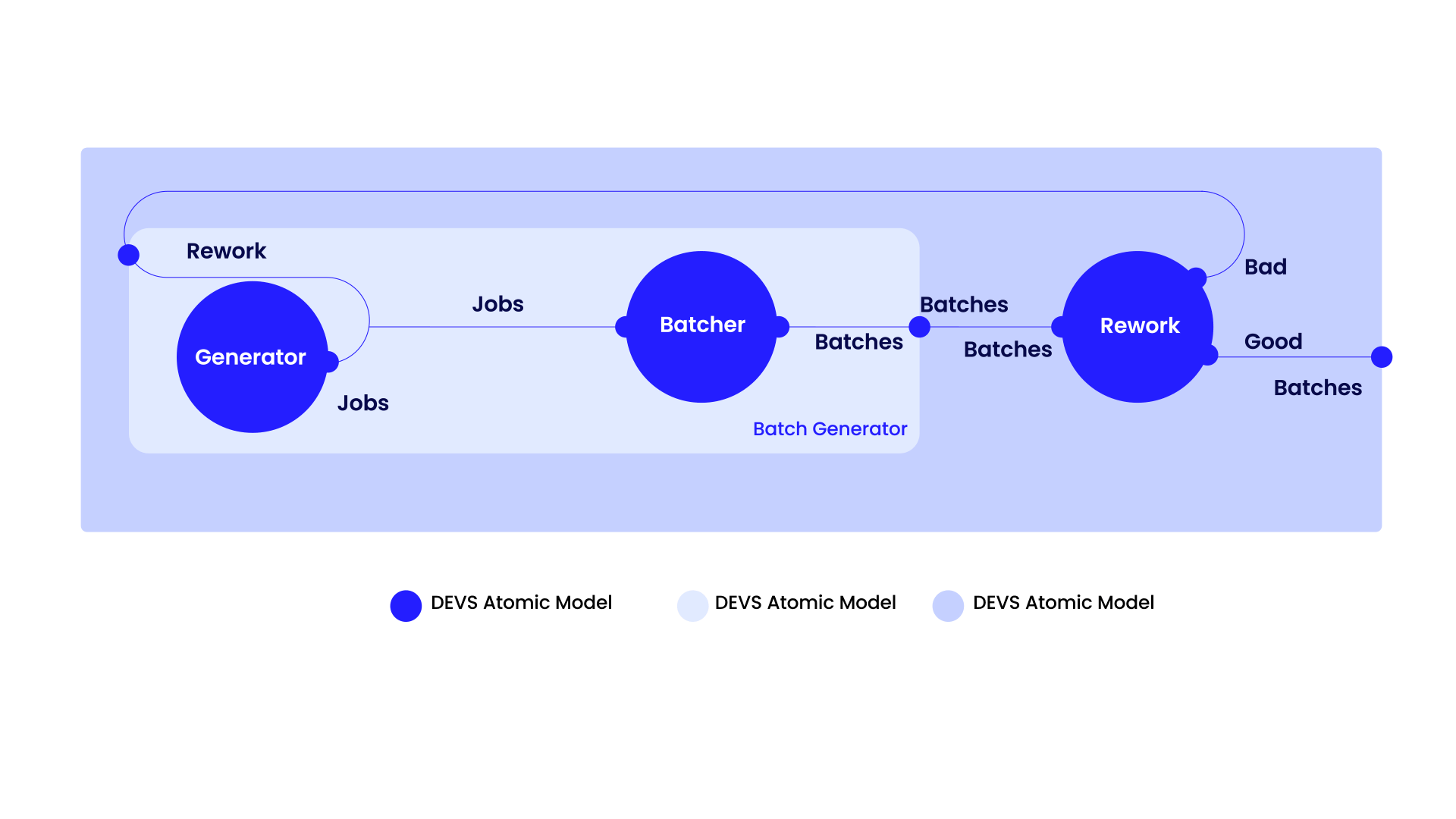 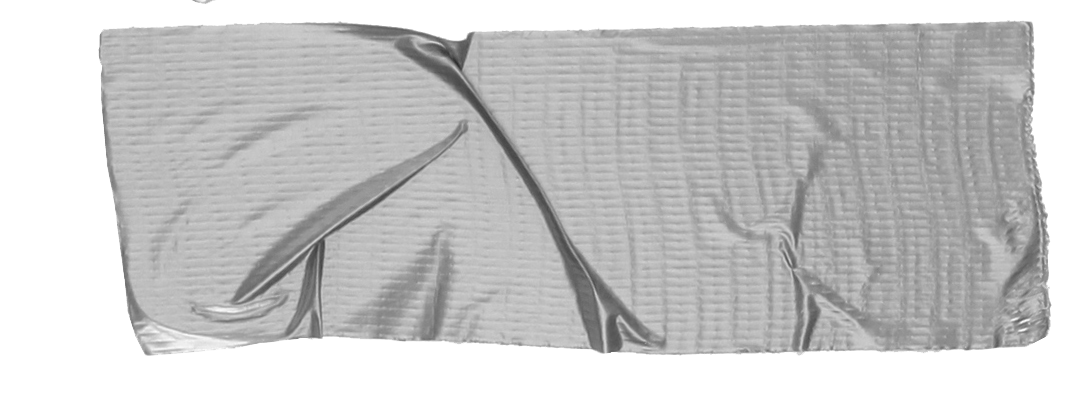 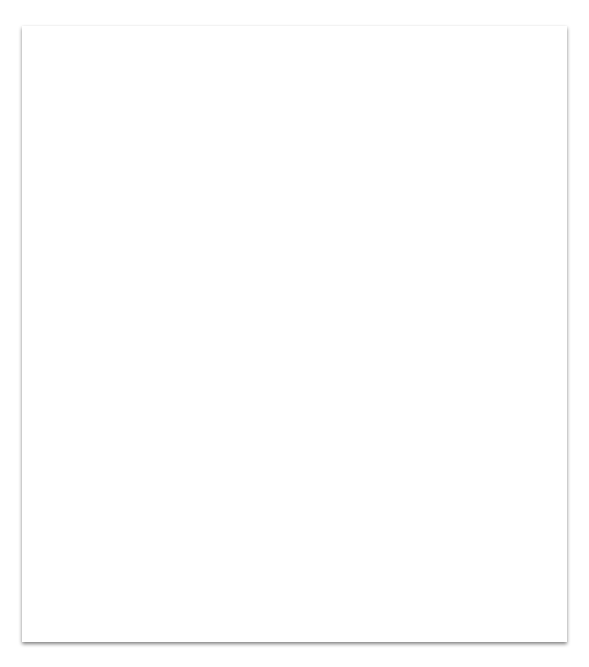 Contents
ContextIntroduction and background.
Cross-Formalism DecompositionConcepts and mechanics.
ImpactResults and future considerations.
Transformation
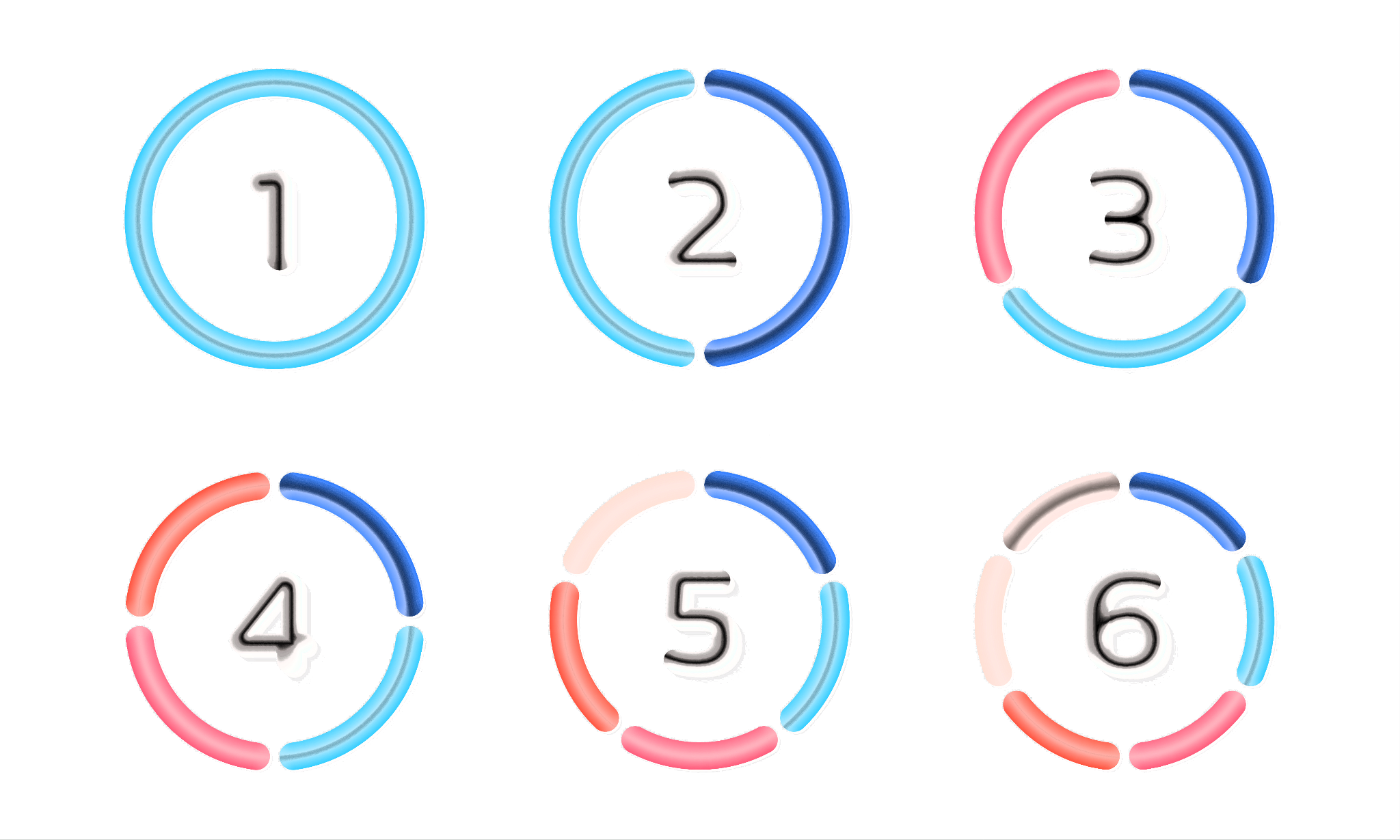 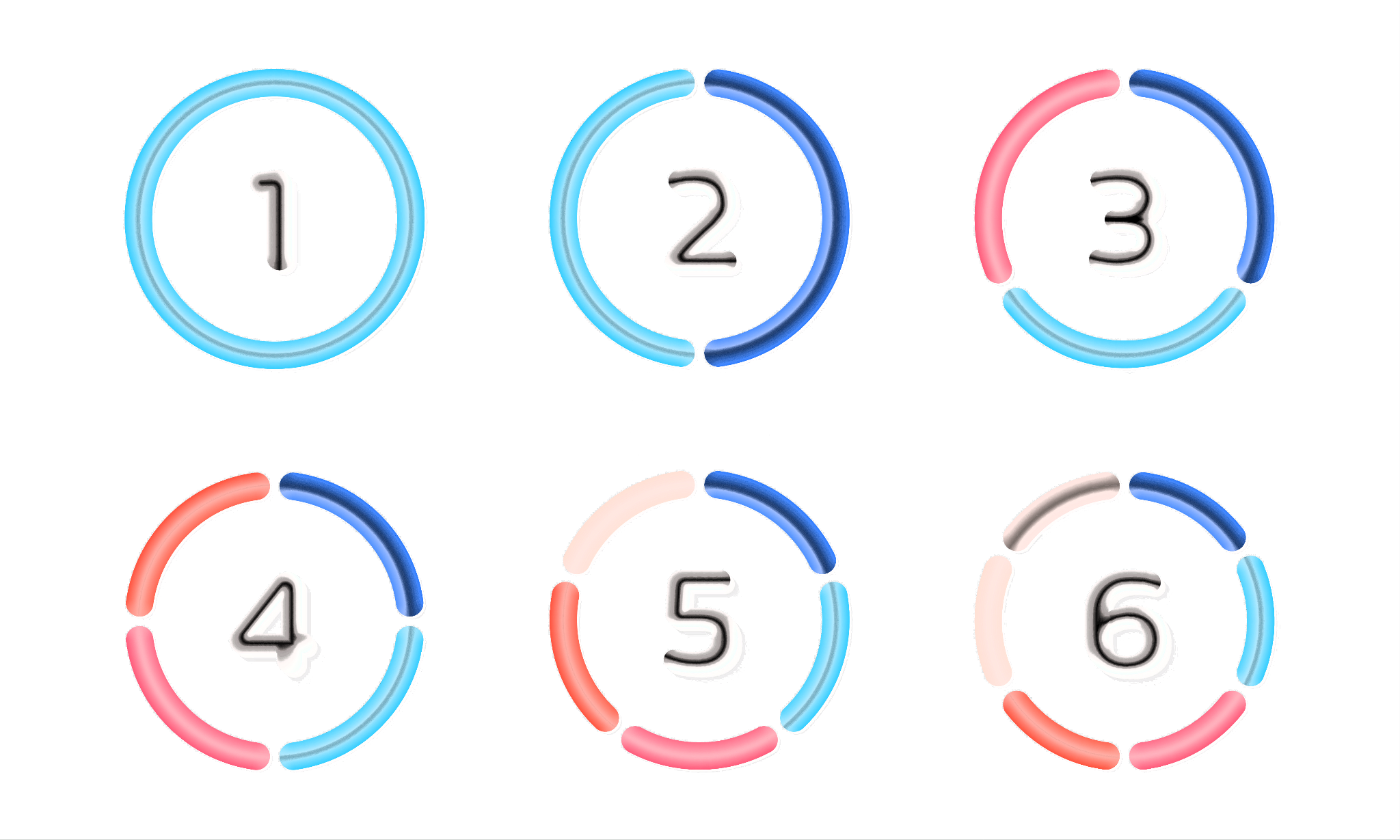 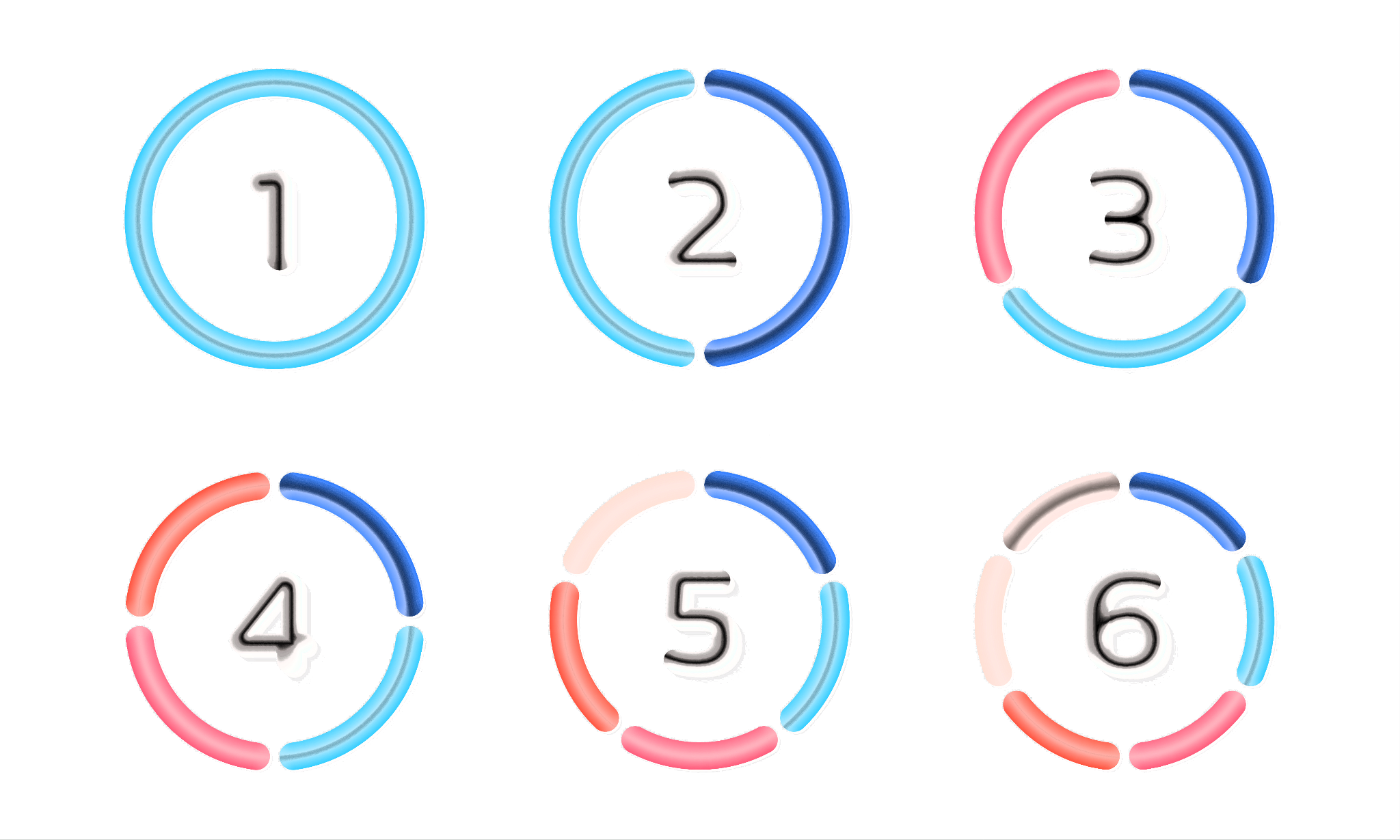 Recursive flattening of all DEVS coupled models, such that all coupled models are iteratively decomposed to atomic models and couplings
Transformation of every DEVS atomic model to its respective event graph representation (herein referred to as event clusters, to distinguish them from the event graph of the entire system)
Transformation of internal (endogenous) and external (exogenous) I/O coupling structures
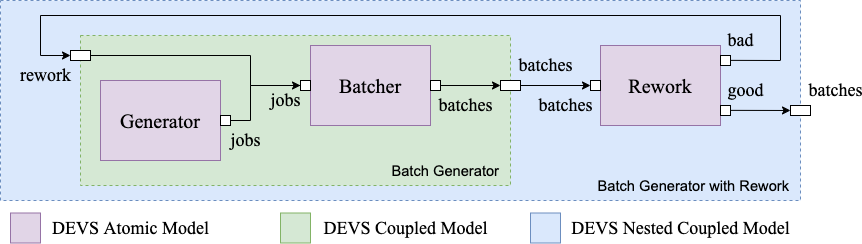 Recursive
Decomposition
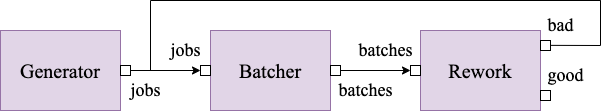 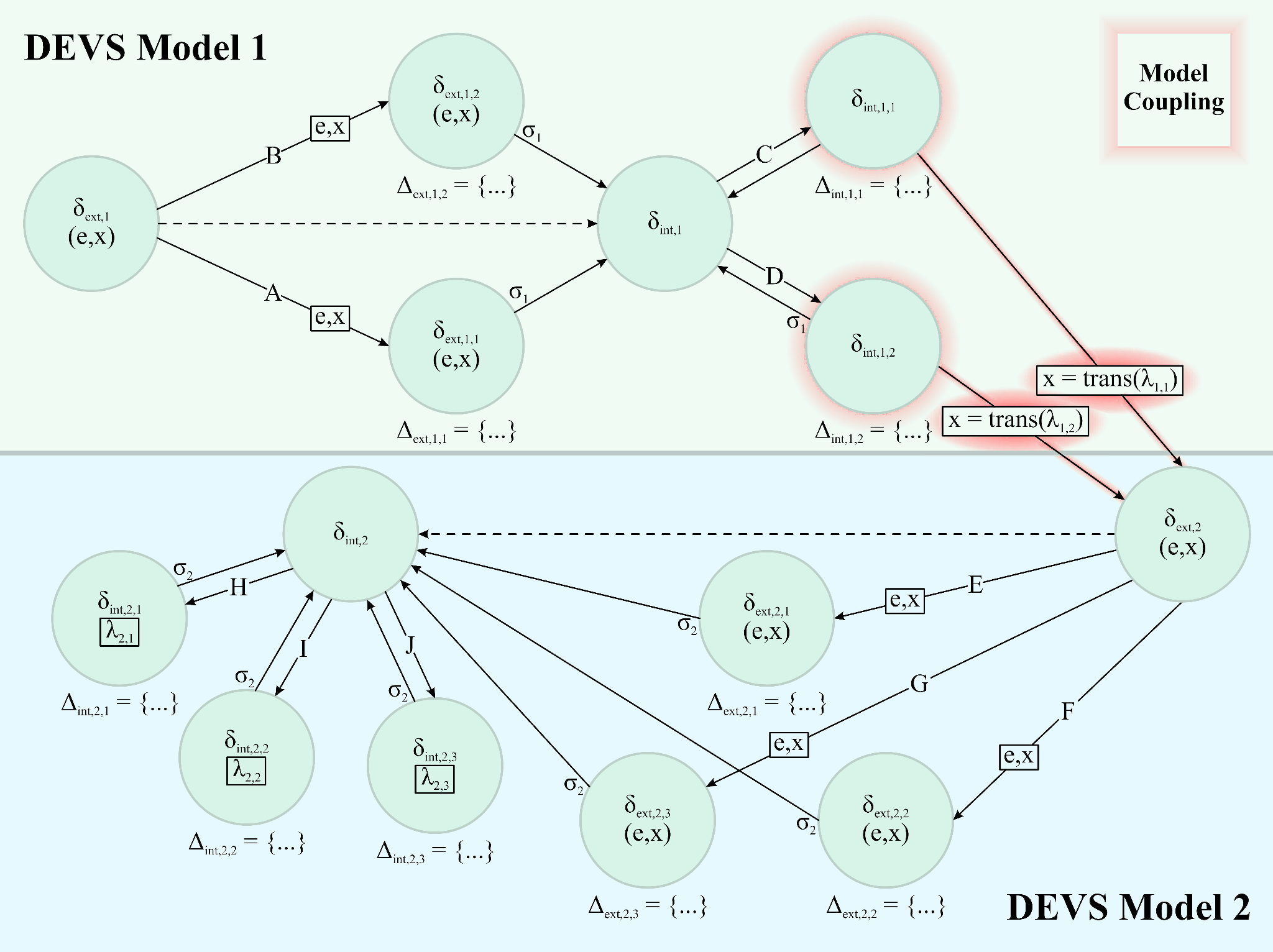 Event Clusters, Ports, and
Couplings
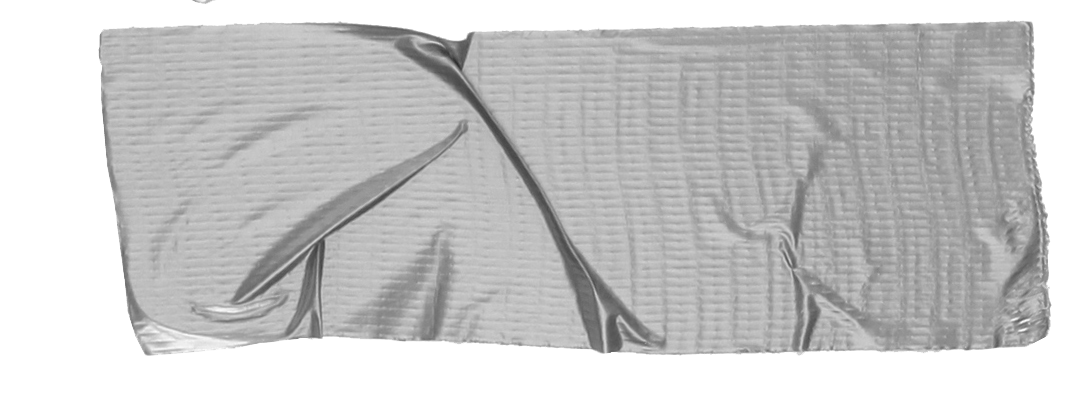 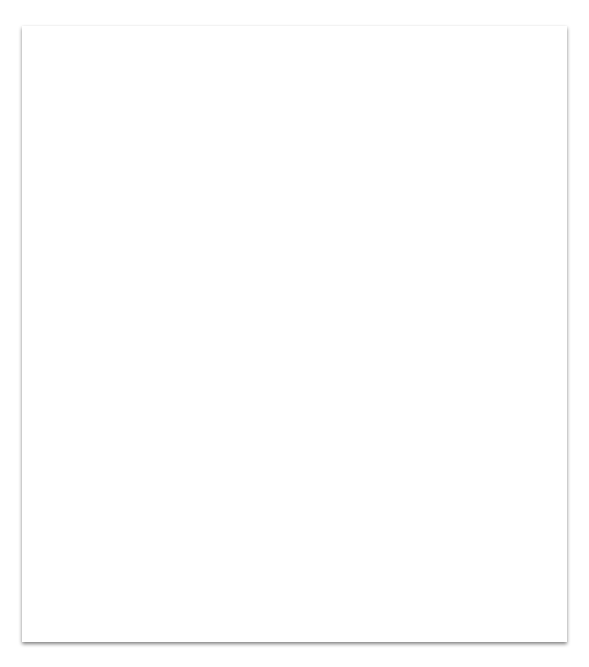 Contents
ContextIntroduction and background.
Cross-Formalism DecompositionConcepts and mechanics.
ImpactResults and future considerations.
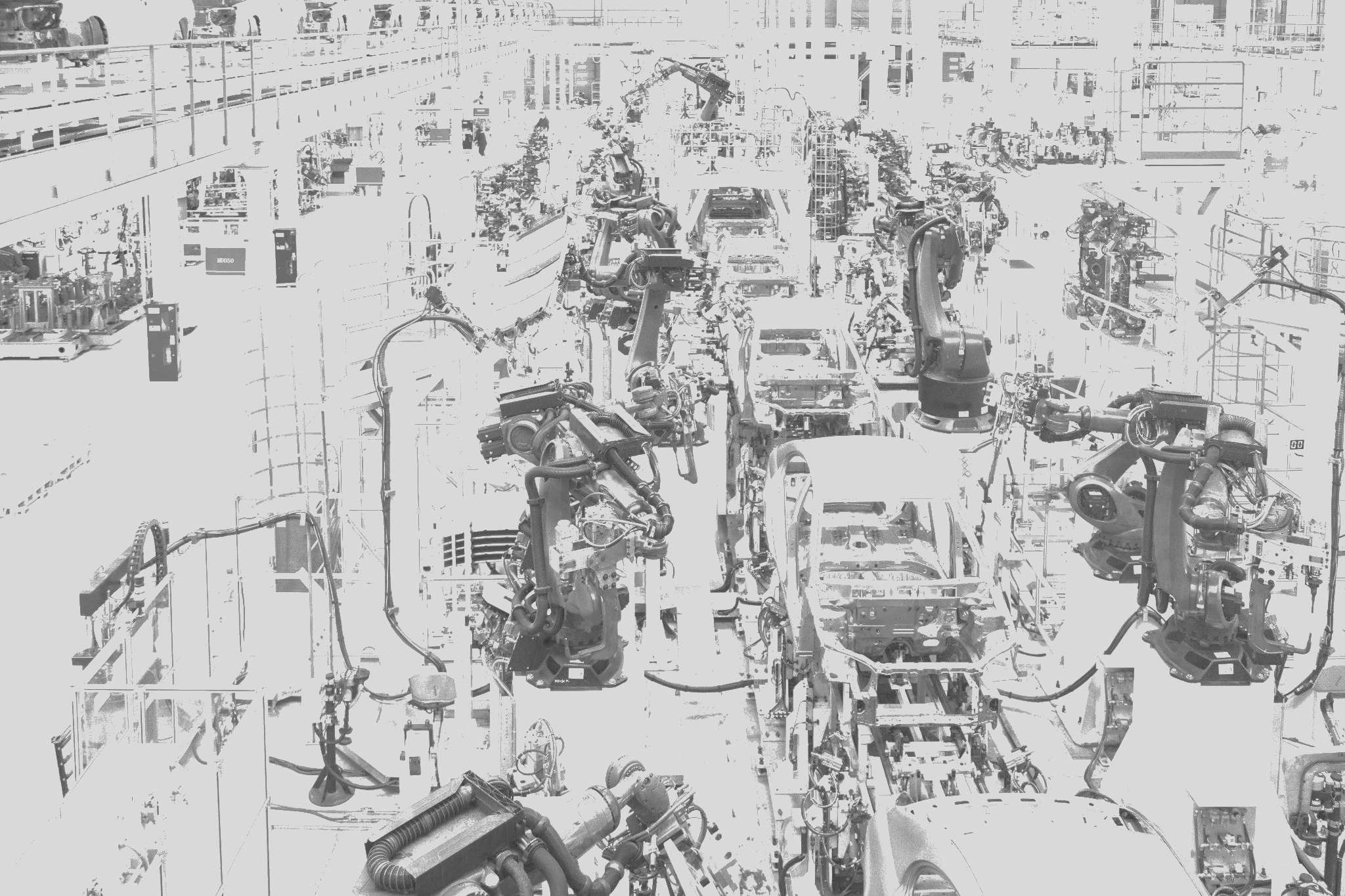 Results
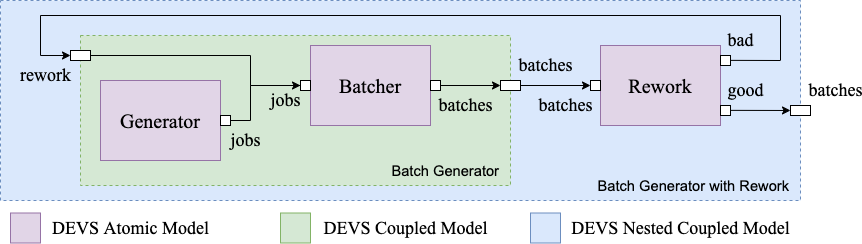 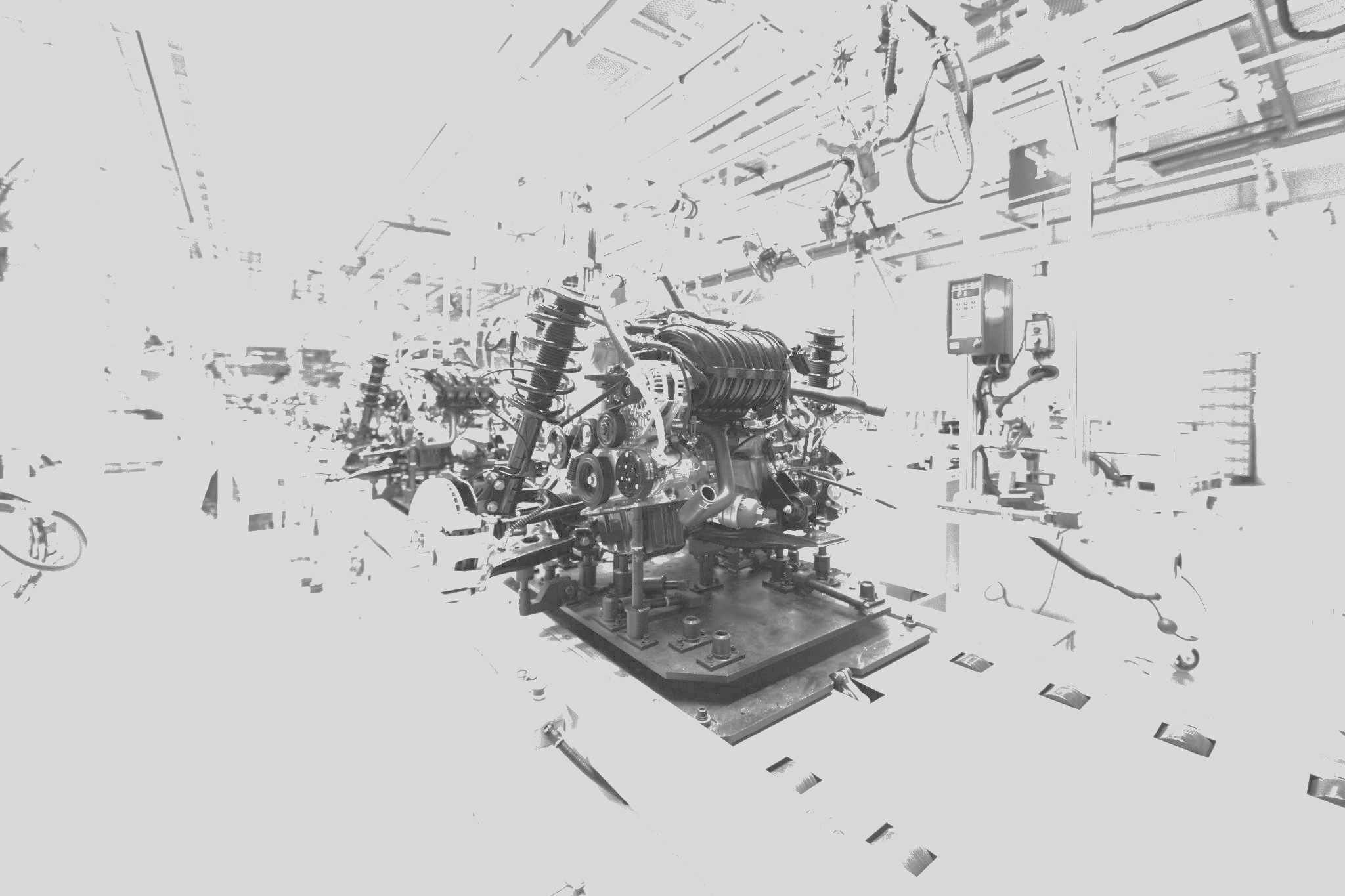 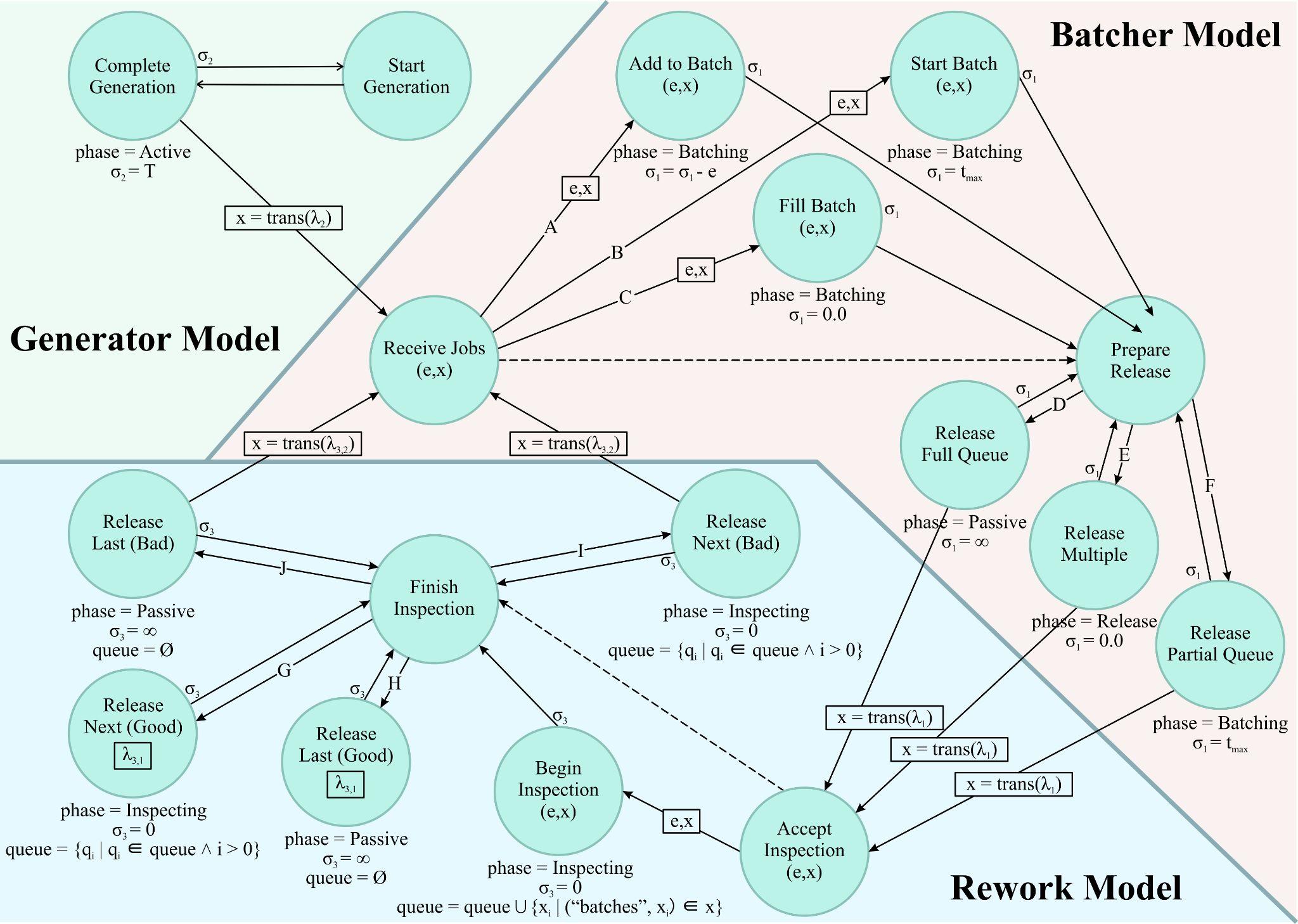 Results
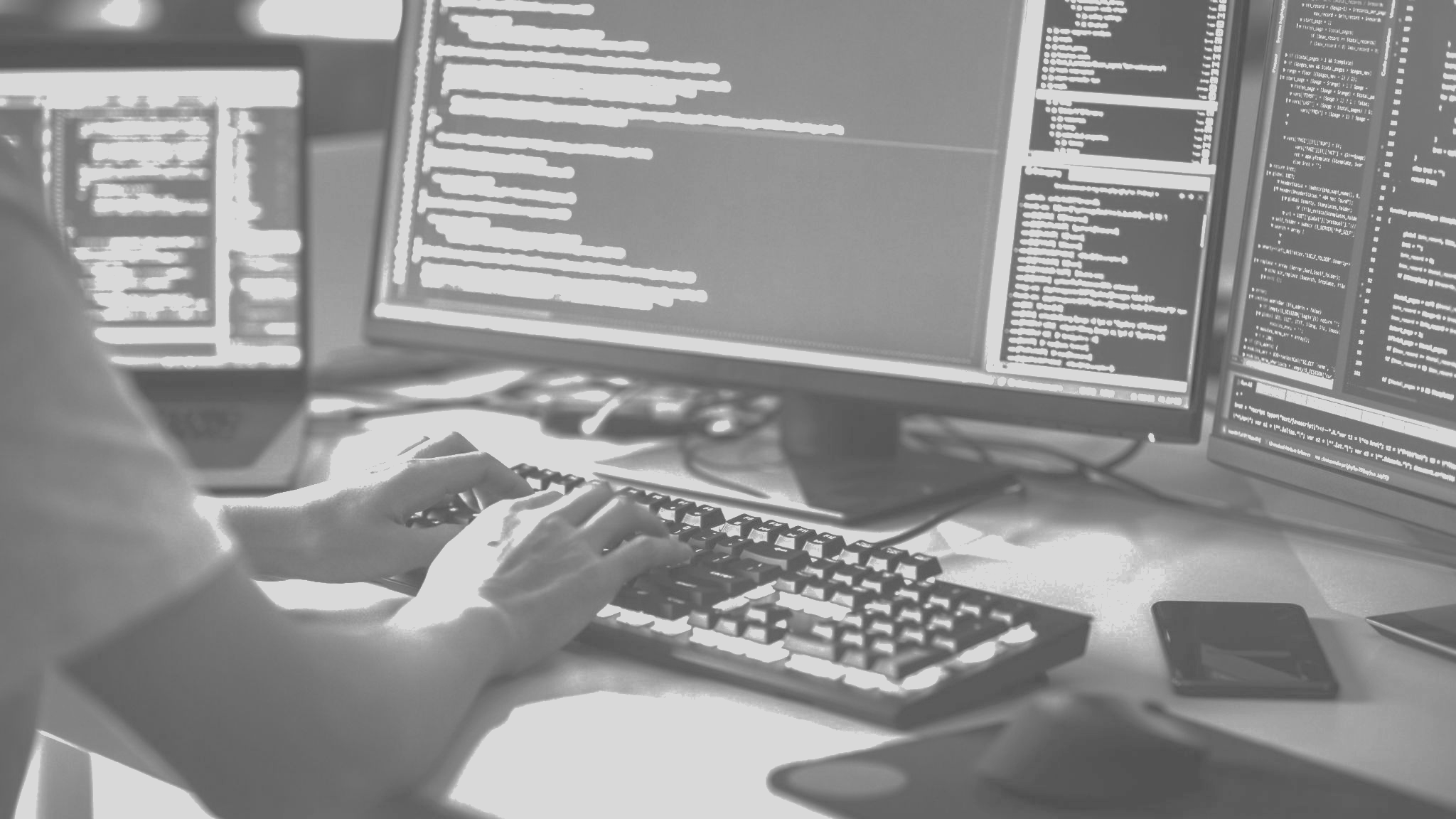 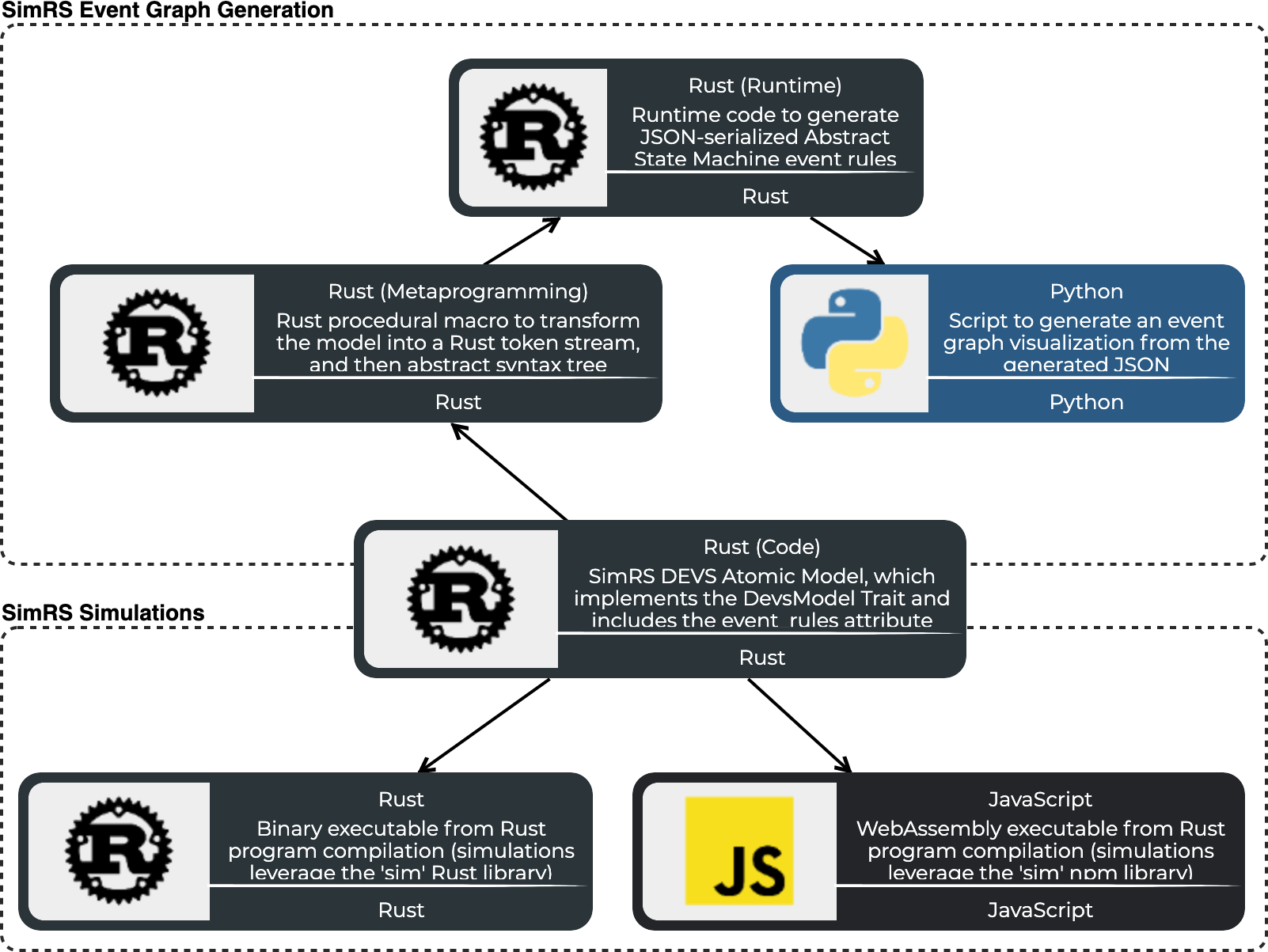 In Software
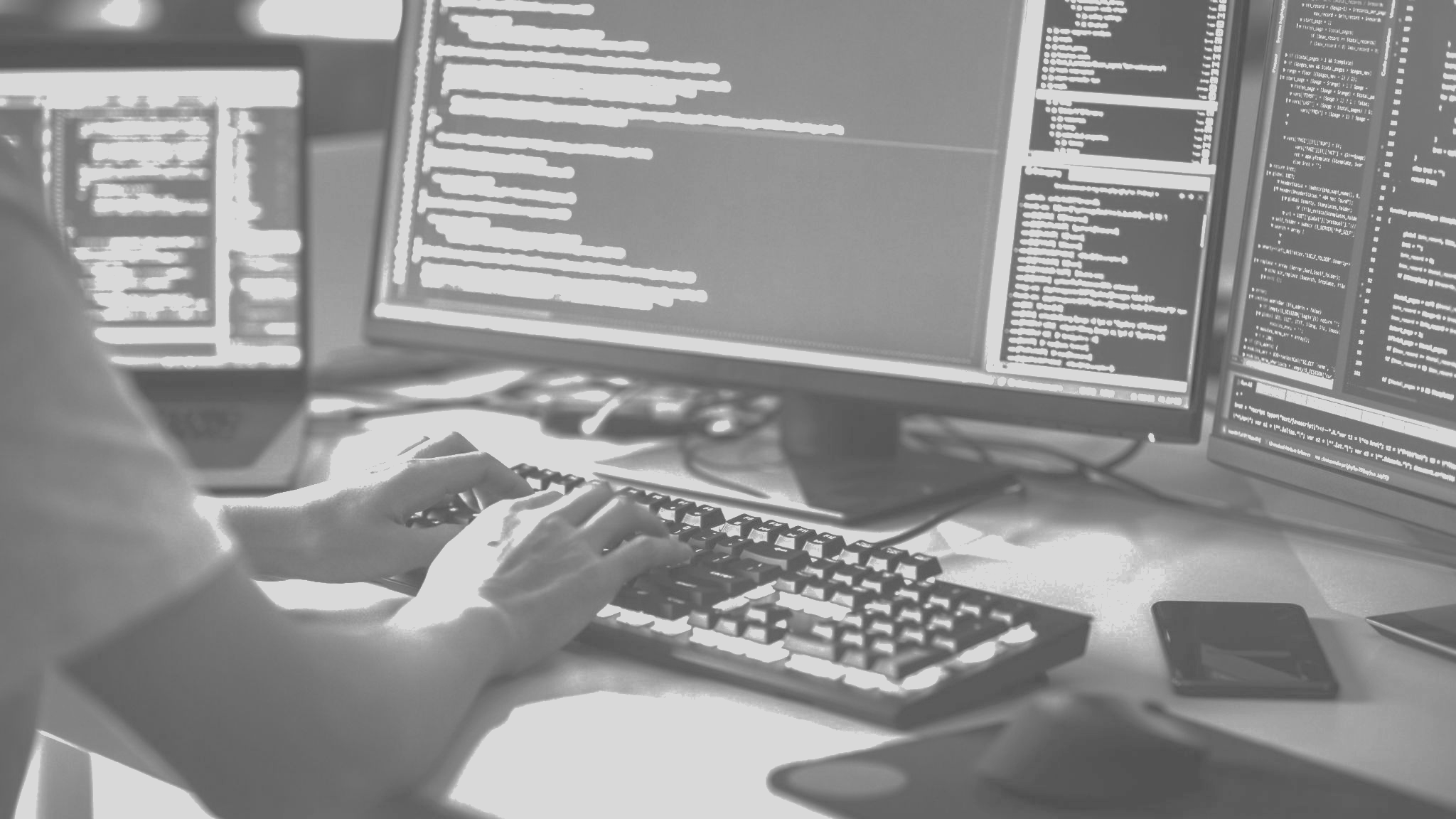 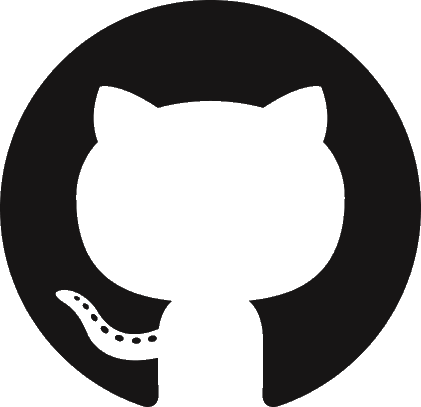 In Software
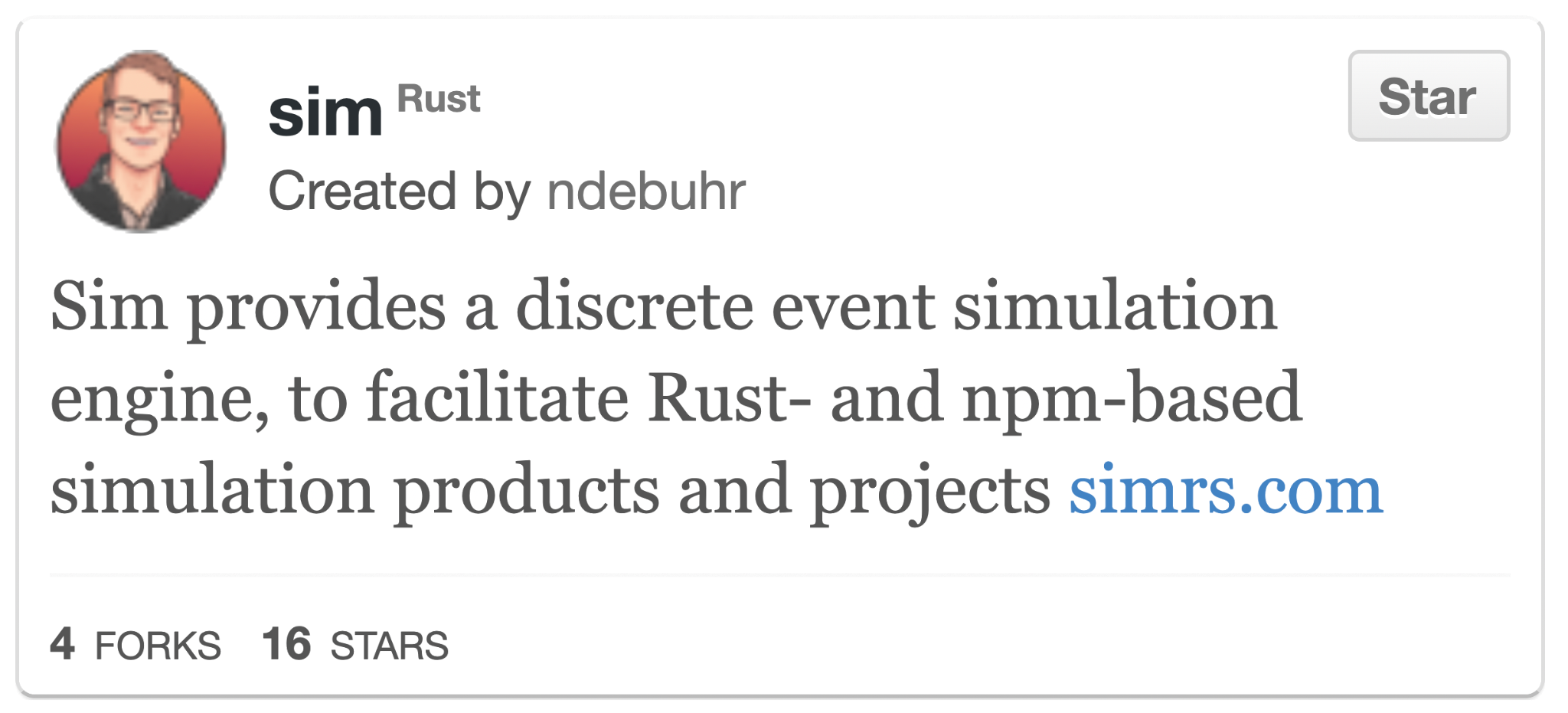 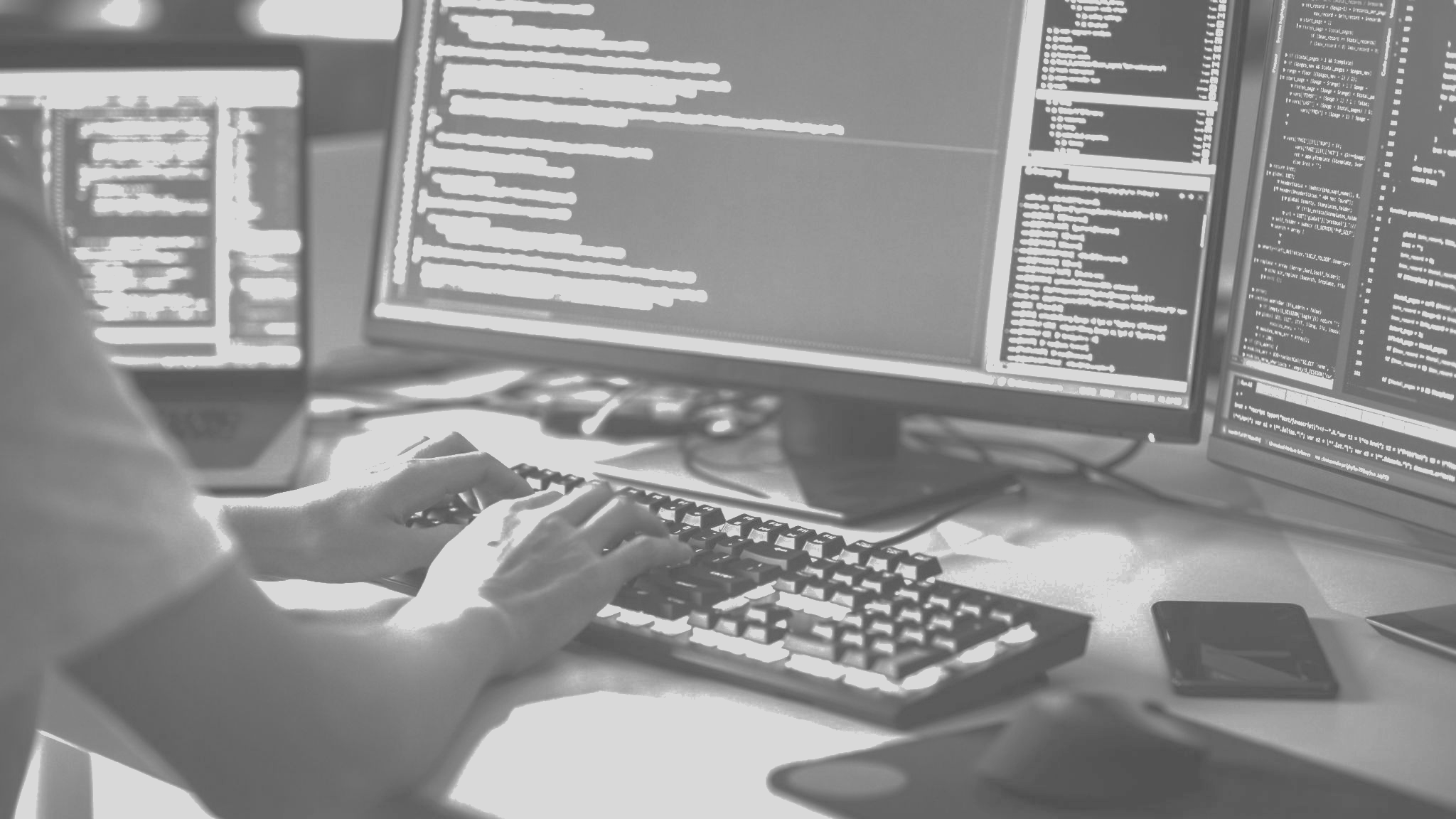 Future Considerations
Research into simulation project soft factors
Model reasoning
Collaboration
Communication,
Implications on performance and scalability of simulations
Design of cross-formalism simulators and simulation projects
Frameworks for hierarchical event graph models
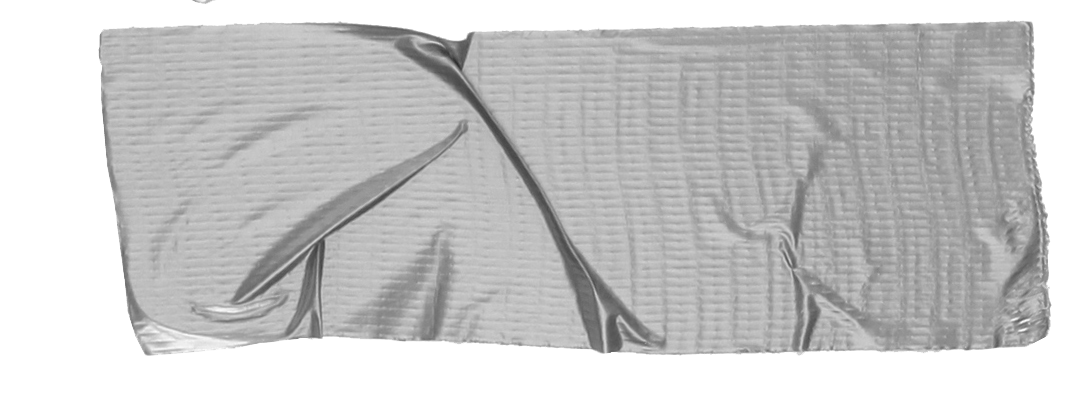 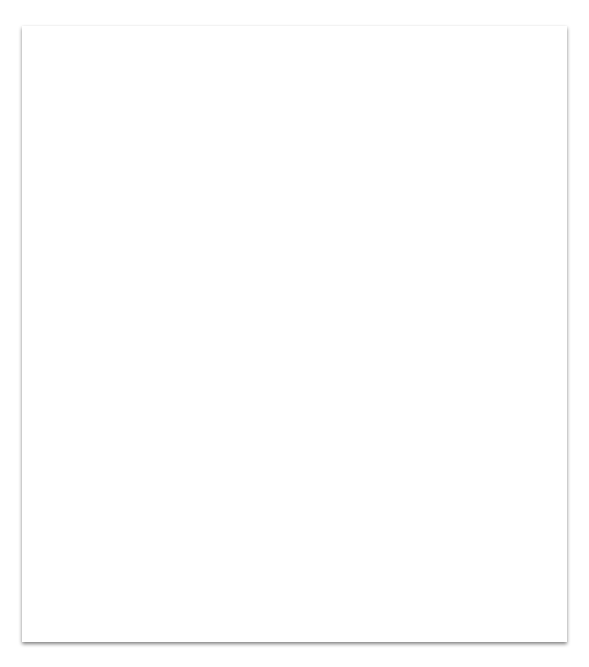 Thank You
Ports, Couplings, and Attributes
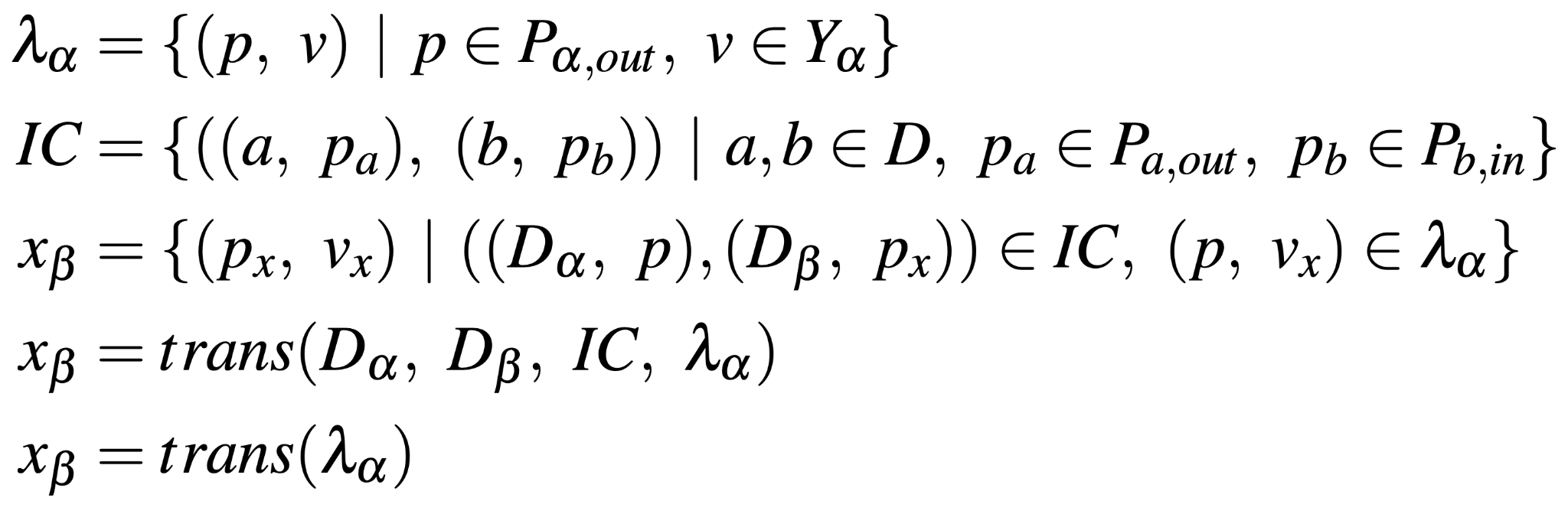 [Speaker Notes: How to interpret, especially relative with atomic vs. coupled
This is pretty hard to follow]